Ray Kroc -- Mcdonald's
Ray Kroc -- Mcdonald's
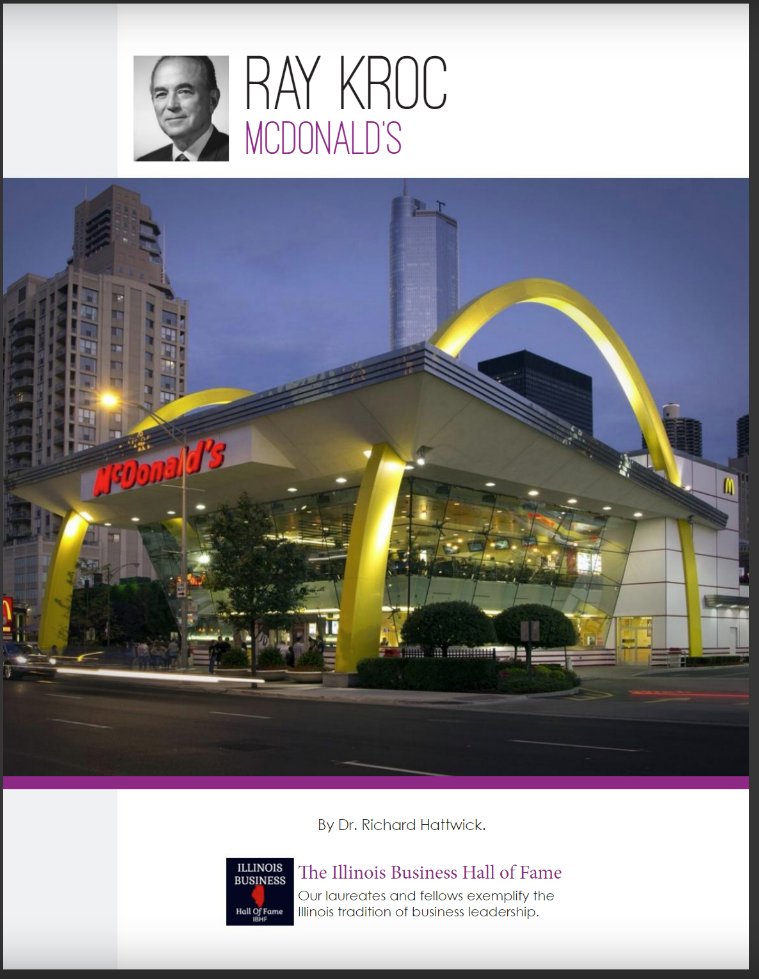 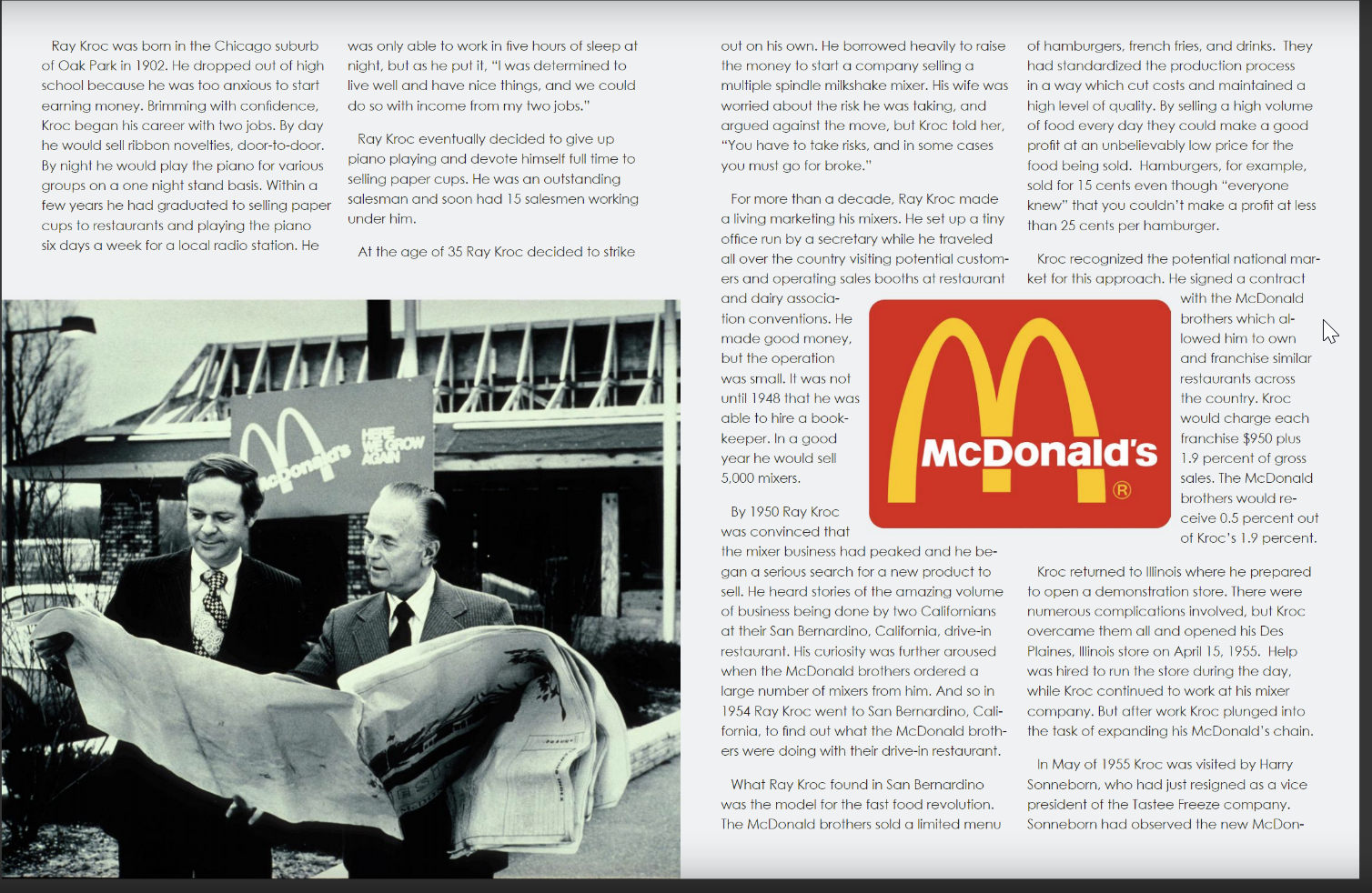 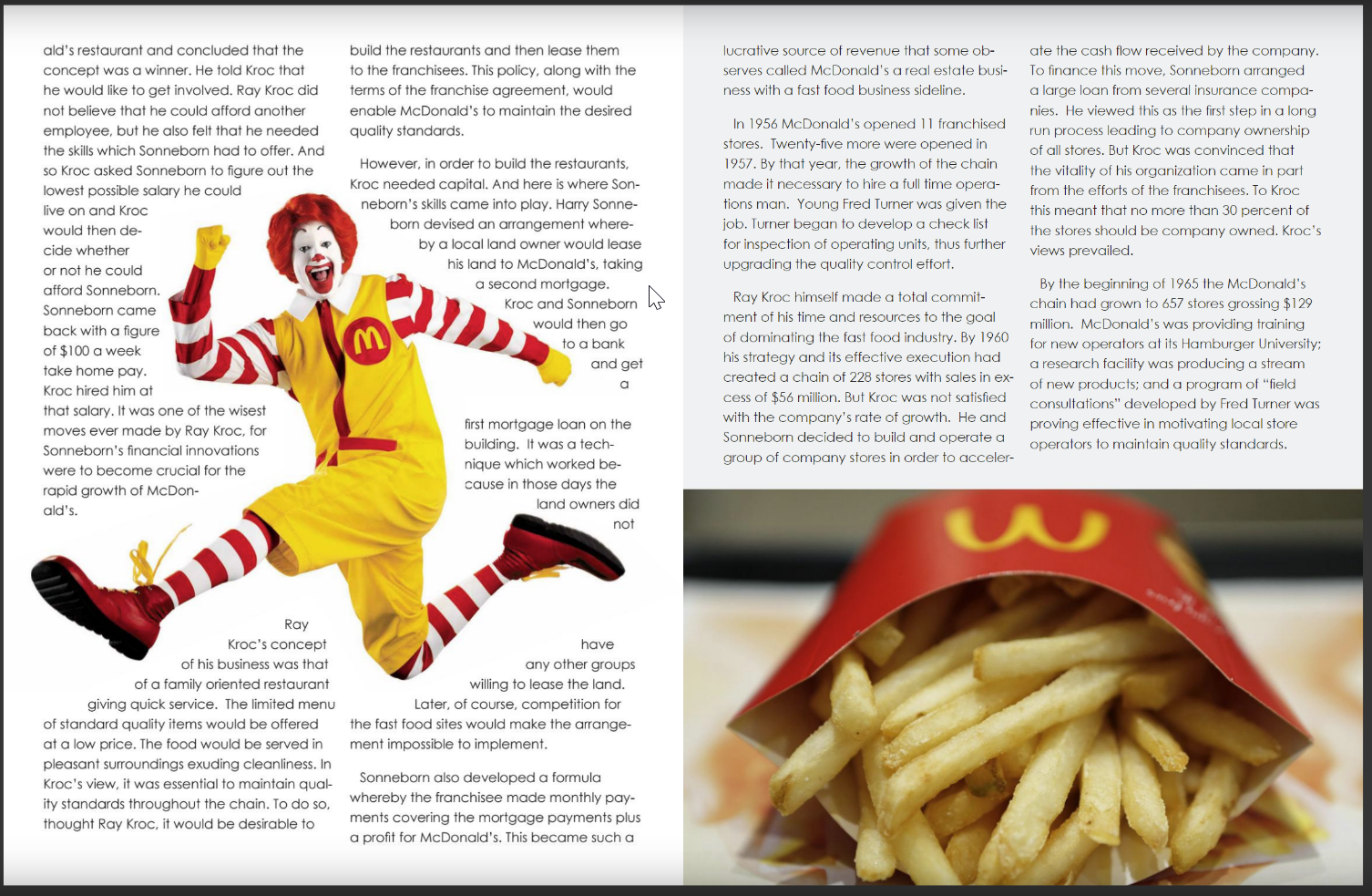 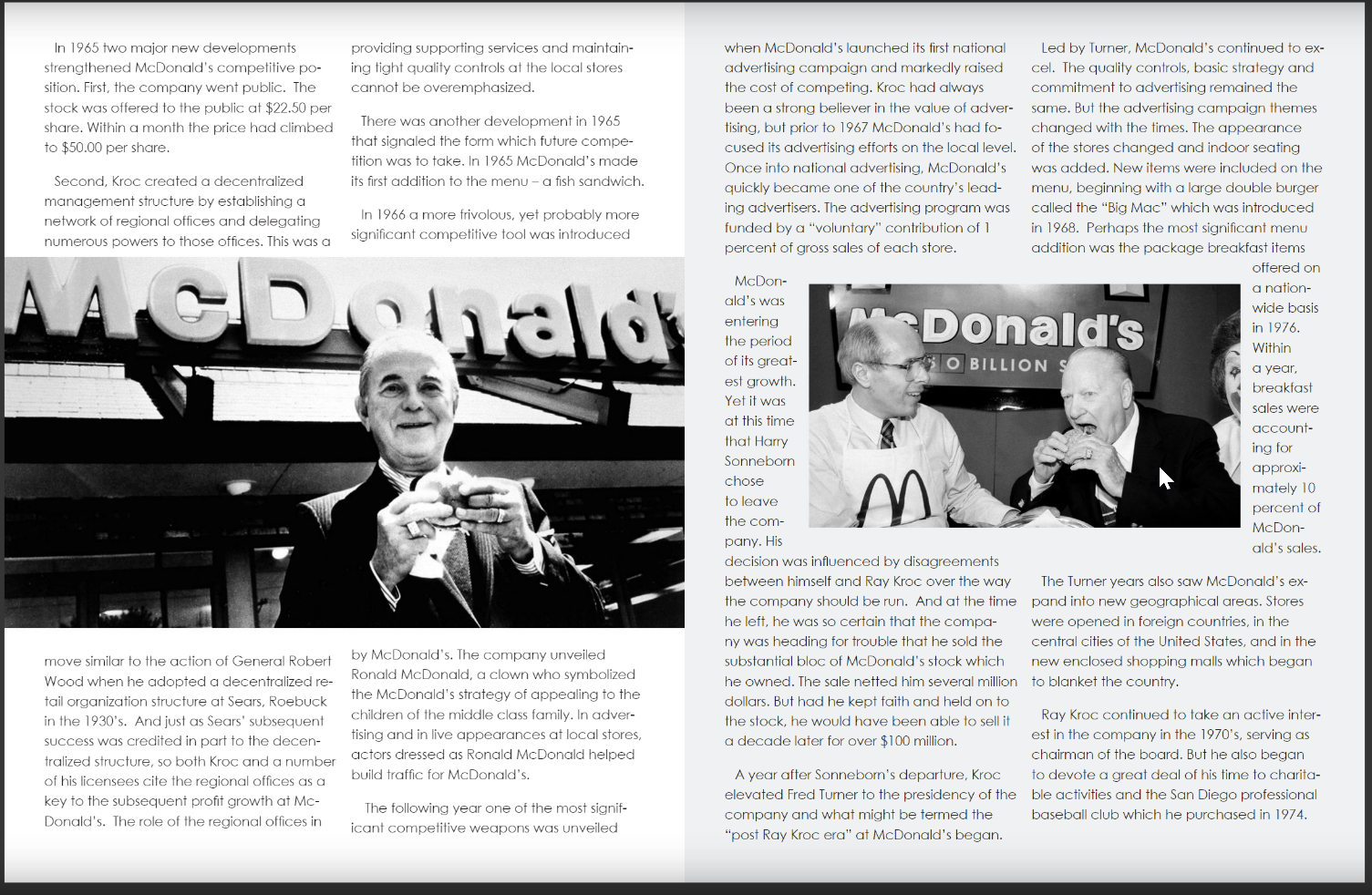 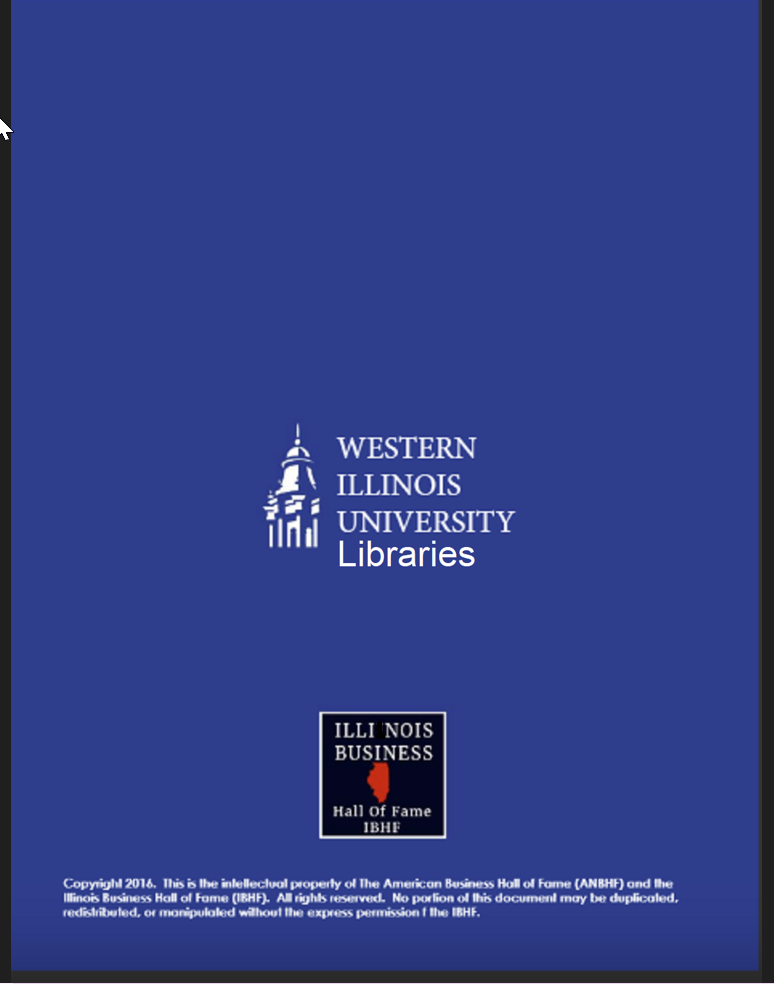